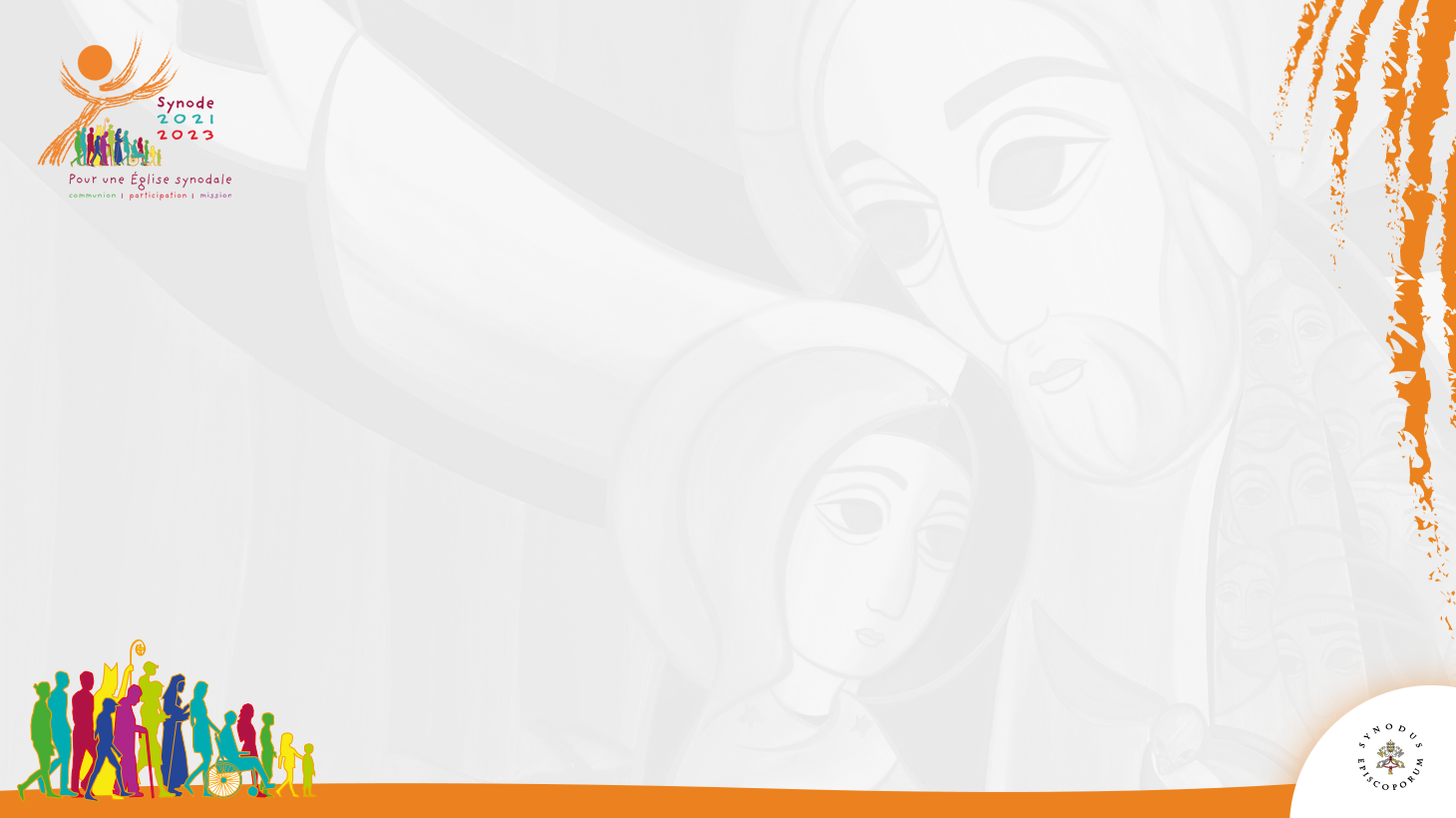 Dott. Thierry Bonaventura
Responsabile Comunicazione Sinodo Universale dei Vescovi
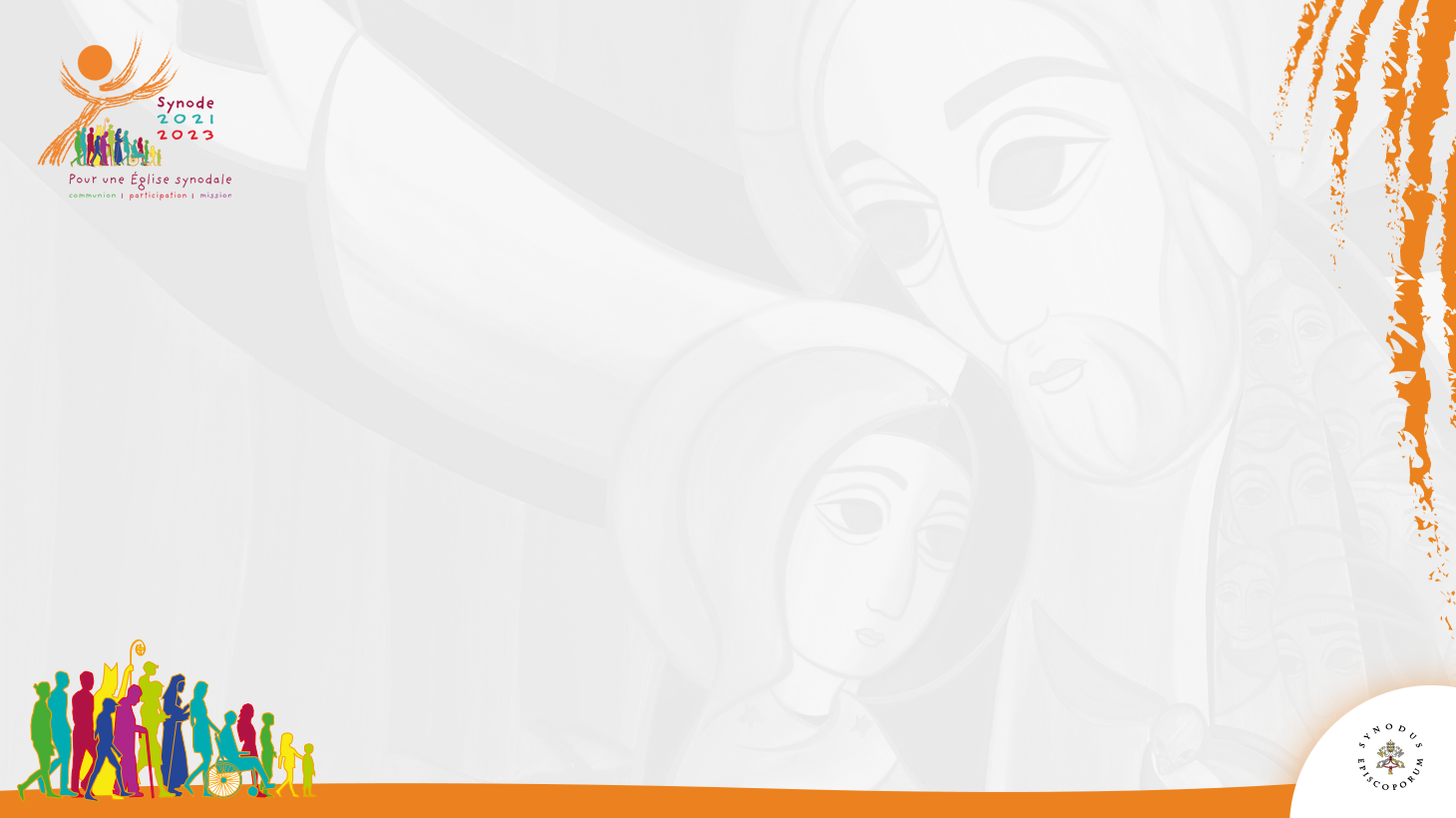 Cardinale Mario Grech
Segretario generale del Sinodo dei vescovi
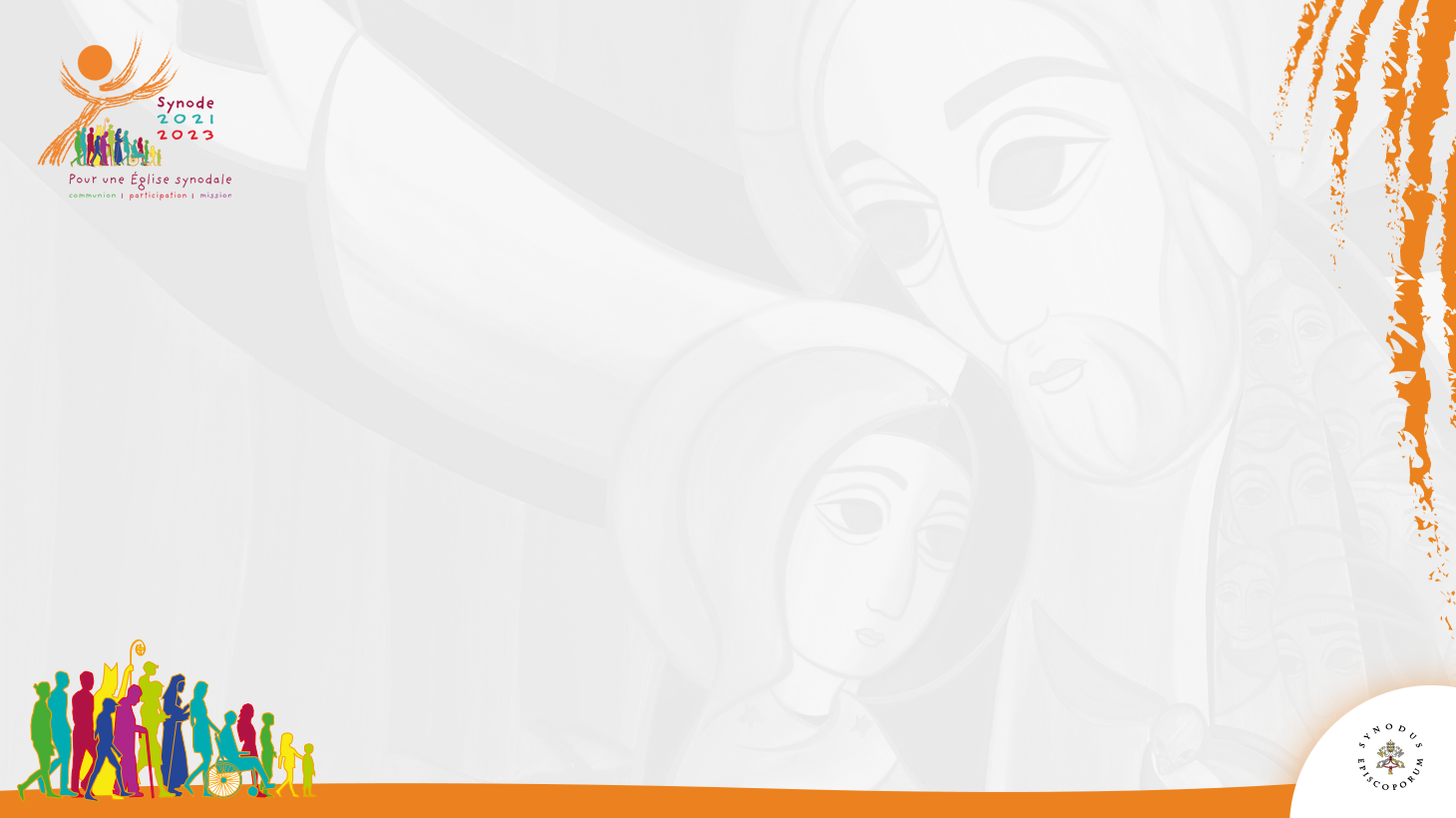 Type here your text
Type here second line text or or whatever you want!